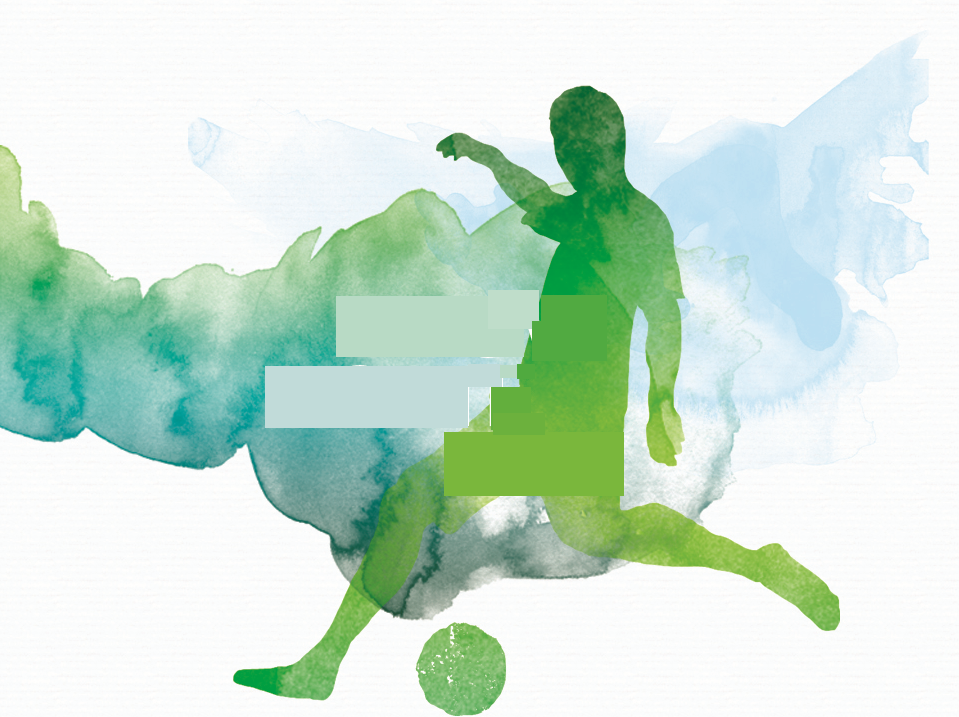 CONOCIENDO EL DOLOR
AGUDO
Comité de desarrollo
Mario H. Cardiel, MD, MSc
Reumatólogo
Morelia, México
 
Andrei Danilov, MD, DSc
Neurólogo
Moscú, Rusia
 
Smail Daoudi, MD
Neurólogo
Tizi Ouzou, Algeria

João Batista S. Garcia, MD, PhD
Anestesiólogo
São Luis, Brasil

Yuzhou Guan, MD
Neurólogo
Beijing, China
Jianhao Lin, MD
Ortopedista
Beijing, China
 
Supranee Niruthisard, MD
Especialista en Dolor
Bangkok, Tailandia
 
Germán Ochoa, MD
Ortopedista
Bogotá, Colombia

Milton Raff, MD, BSc
Especialista en Anestesiología
Cape Town, Sud África
 
Raymond L. Rosales, MD, PhD
Neurólogo
Manila, Filipinas
Jose Antonio San Juan, MD
Cirujano Ortopédico
Ciudad Cebú, Filipinas
 
Ammar Salti, MD
Especialista en Anestesiología
Abu Dabi,  Emiratos Árabes Unidos 

Xinping Tian, MD
Reumatólogo
Beijing, China
 
Işin Ünal-Çevik, MD, PhD
Neurólogo, Neurocientífico y Especialista del Dolor
Ankara, Turquía
Este programa fue patrocinado por Pfizer Inc.
2
[Speaker Notes: Notas del Ponente
Por favor reconozca a los miembros del comité de desarrollo.]
Objetivos de aprendizaje
Después de completar este módulo, los participantes serán capaces de:
Discutir la prevalencia de dolor agudo
Comprender el impacto del dolor agudo sobre el funcionamiento del paciente  y la calidad de vida
Explicar la fisiopatología del dolor agudo
Aplicar una técnica diagnóstica simple para el diagnóstico diferencial de dolor agudo
Seleccionar las estrategias  farmacológicas y no  farmacológicas apropiadas para el manejo del dolor agudo y asegurarse que los pacientes se adhieran a la terapia recomendada
3
CASOS CLÍNICOS
Caso: Sr. AP
Caso: Sr. AP
Hombre de 37 años de edad
Dolor en la cara superior del hombro derecho
Chocó con otro jugador  en el campo de futbol hace 2 días
Continuó jugando después de este traumatismo
[Speaker Notes: Notas del Ponente
Presente este estudio del caso a los participantes.]
Sr. AP: Pregunta de discusión
¿Qué espera encontrar al examinar el hombro y el cuello?
[Speaker Notes: Notas del Ponente
Haga la pregunta mostrada en la diapositiva para estimular el debate.]
Sr. AP: Examen del hombro y el cuello
Inspección: ligera hinchazón anterosuperior
Columna cervical: normal
Rango de movimiento: normal (rotación externa, abducción, rotación interna)
Pruebas del maguito rotador: normal 
Unión acromioclavicular:
Palpación: dolorosa
Prueba de la bufanda: positiva
[Speaker Notes: Notas del Ponente:
Presente el estudio del caso a los participantes.
Tenga en cuenta que en la prueba de la bufanda, el brazo del lado afectado es sostenido con el codo flexionado a 90 grados y aducido por la fuerza contra el pecho.]
Sr. AP: Pregunta de discusión
¿Cuál es su diagnóstico?
[Speaker Notes: Notas del Ponente
Haga la pregunta mostrada en la diapositiva para estimular el debate.]
Sr. AP: Diagnóstico
Su diagnóstico:  Sr. AP con esguince de la articulación acromioclavicular
[Speaker Notes: Notas del Ponente
Presente el estudio del caso a los participantes.]
Sr. AP: Pregunta de discusión
¿Cuál es su plan de tratamiento recomendado?
[Speaker Notes: Notas del Ponente
Haga la pregunta mostrada en la diapositiva para estimular el debate.]
Sr. AP: Plan de tratamiento
Se recomienda acetaminofén u otro coxib/ nsNSAID de corta duración administrado regularmente para el alivio del dolor musculoesquelético leve a moderado
Cabestrillo para mayor comodidad
Vendaje por un fisioterapeuta
Fisioterapia o ejercicio terapéutico
Regresar a jugar futbol en 1-4 semanas, de acuerdo con el dolor
Coxib = inhibidor específico de la COX-2; nsNSAID = fármaco antiinflamatorio no esteroideo no selectivo
[Speaker Notes: Notas del Ponente:
Presente el estudio del caso a los participantes.]
Caso: Sr. MSK
Caso: Sr. MSK
Hombre de 26 años de edad
Dolor en la línea media de la rodilla
Se torció la rodilla mientras estaba patinando hace 4 días
Rodilla hinchada el día siguiente
[Speaker Notes: Notas del Ponente
Presente el estudio del caso a los participantes.]
Sr. MSK: Pregunta de discusión
¿Que otra cosa le gustaría saber?
[Speaker Notes: Notas del Ponente
Haga la pregunta mostrada en la diapositiva para estimular el debate.]
Sr. MSK: Información adicional
El dolor es desencadenado por patinar
Primera vez en varios meses que ha estado patinando
Recuerda haberse torcido en un momento dado con dolor
Continuó patinando ya que no quería perder enfrente de sus amigos
Estuvo con muletas el año pasado debido a una lesión de futbol en la misma rodilla
Se levantó con mayor dolor e hinchazón el día siguiente
Ninguna cirugía o deformidad previas
[Speaker Notes: Notas del Ponente
Presente el estudio del caso a los participantes.]
Sr. MSK: Pregunta de discusión
¿Que exploración física haría usted?
[Speaker Notes: Notas del Ponente
Haga la pregunta mostrada en la diapositiva para estimular el debate.]
Sr. MSK: Exploración física
Cojera leve
Sin exceso de peso
Sin rodilla vara ni rodilla valga
¿Rodilla inflamada?
Localiza el dolor en la línea media con el dedo
Dificultad para flexionar
Cadera: normal
Hinchazón:
Prueba de onda líquida: positiva
Choque rotuliano: negativo
Palpación:  dolor en la línea media de la articulación, particularmente posterior
Rango de movimiento: flexión limitada con dolor ++ (pero rodilla hinchada)
[Speaker Notes: Notas del Ponente
Presente el estudio del caso a los participantes.]
Sr. MSK: Maniobras específicas
Ligamentos medial y lateral colaterales: sin laxitud
Menisco: positivo (McMurray, Thessaly)
Ligamento colateral anterior : negativo (desplazamiento anterior, Lachman)
Ligamento colateral posterior: negativo (desplazamiento posterior)
Rótula: sin aprensión ni dolor
Banda iliotibial: no evaluada
Bell MH. Am Fam Physician. 2005 Mar 15;71(6):1169-1172. 
Karachalios T et al. J Bone Joint Surg Am. 2005 May;87(5):955-62.
Malanga GA et al. J. Arch Phys Med Rehabil. 2003 Apr;84(4):592-603.
[Speaker Notes: Notas del Ponente
Presente el estudio del caso a los participantes.
La información sobre las pruebas mencionadas en la diapositiva se puede encontrar a continuación:
Prueba de McMurray: Flexionar la cadera y la rodilla al máximo. Aplicar una fuerza en valgo (abducción) a la rodilla mientras se rota externamente el pie y se extiende pasivamente la rodilla. Un chasquido audible o palpable durante la extensión sugiere un desgarre del menisco medial. Para el menisco medial, aplicar tensión en varo (aducción) durante la rotación interna del pie y extensión pasiva de la rodilla. 
Thessaly: El examinador apoya al paciente sosteniendo sus manos extendidas mientras el paciente se pone de pie desprevenido en el piso. Luego el paciente rota su rodilla y el cuerpo, internamente y externamente, tres veces, manteniendo la rodilla en ligera flexión (5°). Luego se realiza el mismo procedimiento con la rodilla flexionada a 20°. Los pacientes con sospecha de desgarro de menisco experimentan malestar medial o lateral de la línea de la articulación y pueden tener la sensación de bloqueo o captura. La prueba debe ser realizada siempre en la rodilla normal para que el paciente pueda ser entrenado, especialmente con respecto a como mantener la rodilla a 5°  y luego a 20° de flexión y como reconocer, por comparación, un resultado posiblemente positivo en la rodilla sintomática. 
Desplazamiento anterior: Colocar al paciente en posición supina, flexionar la cadera a 45° y la rodilla a 90°. Sentarse en el dorso del pie, colocar sus manos alrededor de las corvas (asegurándose que los músculos estén relajados), luego jale y empuje la parte proximal de la pierna, examinando el movimiento de la tibia en el fémur. Haga estas maniobras en tres posiciones de la rotación tibial: neutral, 30° externamente rotada y 30° internamente rotada. Un resultado normal no es más de 6 mm a 8 mm de laxitud. 
Prueba Lachman: Colocar al paciente en posición supina en la mesa de evaluación, la pierna del lado del examinador, ligeramente rotada hacia afuera y flexionada (20-30°). Estabilizar el fémur con una mano y aplicar presión en la parte de atrás de la rodilla con la otra mano, con el dedo de la mano ejerciendo presión colocándolo en la línea de la articulación. Un resultado positivo de la prueba es el movimiento de la rodilla con un punto de evaluación suave o blando. 
Desplazamiento posterior: El sujeto está en posición supina con la cadera examinada flexionada a 45 grados, la rodilla flexionada a 90 grados y el pie en posición neutral. El examinador está sentado en el pie del sujeto con ambas manos detrás de la tibia proximal del sujeto y los pulgares en la meseta tibial. Aplicar una fuerza posterior a la tibia proximal. El mayor desplazamiento tibial posterior, comparado con el lado no involucrado, es indicativo de un desgarro parcial o completo del ligamento colateral posterior.
Referencias
Bell MH. Evaluating the patient with a knee injury. Am Fam Physician 2005; 71(6):1169-72. 
Karachalios T et al. Diagnostic accuracy of a new clinical test (the Thessaly test) for early detection of meniscal tears. J Bone Joint Surg Am 2005; 87(5):955-62.
Malanga GA et al. Physical examination of the knee: a review of the original test description and scientific validity of common orthopedic tests. J Arch Phys Med Rehabil 2003; 84(4):592-603.]
Sr. MSK: Pregunta de discusión
¿Realizaría cualquier otra investigación adicional?
Si es así, ¿qué?
[Speaker Notes: Notas del Ponente
Haga la pregunta mostrada en la diapositiva para estimular el debate.]
Sr. MSK: Imágenes
Dado el rango limitado de movimiento de Sr. MSK, usted decide hacerle una radiografía a la rodilla
El hallazgo sugiere un pequeño desgarro del menisco
[Speaker Notes: Notas del Ponente
Presente el estudio del caso a los participantes.]
Sr. MSK: Pregunta de discusión
¿Cuál es su diagnóstico?
[Speaker Notes: Notas del Ponente 
Haga la pregunta mostrada en la diapositiva para estimular el debate.]
Sr. MSK: Diagnóstico
Su diagnóstico del Sr. MSK con lesión interna del menisco
[Speaker Notes: Notas del Ponente
Presente el estudio del caso a los participantes.]
Sr. MSK: Pregunta de discusión
¿Cuál es su plan de tratamiento recomendado?
[Speaker Notes: Notas del Ponente
Haga la pregunta mostrada en la diapositiva para estimular el debate.]
Sr. MSK: Plan de tratamiento
Coxib/ nsNSAID
Fisioterapia o ejercicio terapéutico
Considerar la posibilidad de referir a un ortopedista si la rodilla se traba o si hay síntomas mecánicos
Coxib = inhibidor específico de la COX-2; nsNSAID = fármaco antiinflamatorio no esteroideo no específico;
[Speaker Notes: Notas del Ponente
Presente el estudio del caso a los participantes.]
Caso: Sra. PO
Caso: Sra. PO
Mujer de 33 años de edad
Madre soltera de niños de 4 y 2 años de edad
Programada para histerectomía después del diagnóstico de miomatosis uterina
[Speaker Notes: Notas del Ponente
Presente el estudio del caso a los participantes.]
Preguntas de discusión
¿Qué otra información le gustaría tener?
¿Le proporcionaría información o un consejo a la Sra. PO antes de su cirugía?
[Speaker Notes: Notas del Ponente
Haga las preguntas mostradas en la diapositiva para estimular el debate.]
Sra. PO: Historia clínica
Sufre ocasionalmente migrañas, las que ella describe como debilitantes
Toma ibuprofeno de venta sin receta para estas cefaleas,  que ella refiere algunas veces ayudan
Ninguna cirugía previa
Ningún medicamento actual excepto multivitamínicos de venta sin receta
[Speaker Notes: Notas del Ponente
Presente el estudio del caso a los participantes.]
Sra. PO: Consulta preoperatoria
Usted habla de las expectativas de la Sra. PO sobre el dolor y el alivio del dolor después de la histerectomía
La Sra. PO indica que su prioridad es mantener la funcionalidad  y el cuidado de sus hijos pequeños activos
Usted le proporciona varios folletos informativos
[Speaker Notes: Notas del Ponente
Presente el estudio del caso a los participantes.]
Pregunta de discusión
¿Cuáles son las consideraciones  con respecto al manejo del dolor postquirúrgico de la Sra. PO?
¿Cuál sería su plan de tratamiento?
[Speaker Notes: Notas del Ponente
Haga la pregunta mostrada en la diapositiva para estimular el debate.]
Sra. PO: Plan de tratamiento
Inmediatamente después de la cirugía: opioide fuerte + nsNSAID/ coxib
Bajar a: nsNSAID/ coxib + acetaminofén + opioide débil
Luego: nsNSAID/ coxib + acetaminofén
Coxib = inhibidor específico de la COX-2; nsNSAID =fármaco antiinflamatorio no esteroideo no específico.
[Speaker Notes: Notas del Ponente
Presente el estudio del caso a los participantes.]
Plantilla de caso
Perfil del paciente
Género: masculino/ femenino
Edad: # años
Ocupación: Ingresar la ocupación
Síntomas actuales: Describir los síntomas actuales
[Speaker Notes: Notas del Ponente
Esta plantilla puede ser utilizada para agregar sus propios casos de pacientes al programa.]
Historia clínica
Comorbilidades
Medidas
Listar las comorbilidades
IMC: # kg/m2
PS: #/# mmHg
Listar otros resultados notables de la exploración física y las pruebas de laboratorio
Historia social y laboral
Medicamentos actuales
Describir cualquier historia social y/o laboral relevante
Listar los medicamentos actuales
[Speaker Notes: Notas del Ponente
Esta plantilla puede ser utilizada para agregar sus propios casos de pacientes al programa.]
Preguntas de discusión
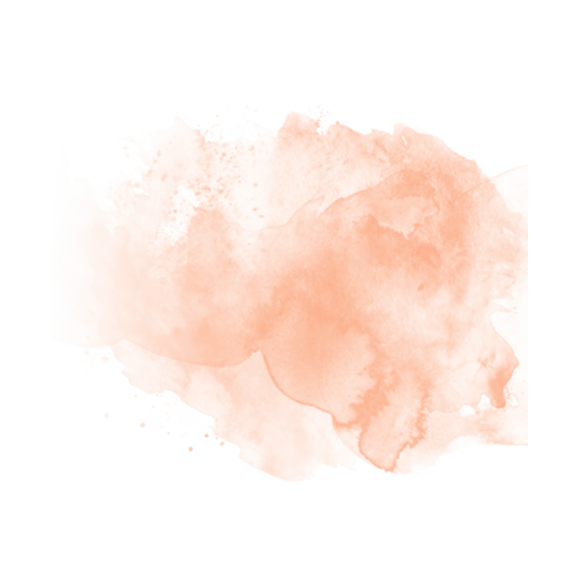 con base en la presentación del caso, ¿qué consideraría en su diagnóstico diferencial?
¿qué otra cosa le gustaría saber de sus historial?
¿qué pruebas o exámenes le realizaría?
[Speaker Notes: Notas del Ponente
Esta plantilla puede ser utilizada para agregar sus propios casos de pacientes al programa. Haga las preguntas mostradas en la diapositiva para estimular el debate.]
Historial de dolor
Duración: ¿Cuando empezó el dolor? 
Frecuencia: ¿Que tan frecuente es el dolor?
Calidad: Liste los descriptores del dolor
Intensidad: Utilizar VAS u otras herramientas
Distribución y ubicación del dolor: ¿Donde duele?
Grado de interferencia con las actividades diarias: ¿Cómo afecta el dolor la función?
[Speaker Notes: Notas del Ponente
Esta plantilla puede ser utilizada para agregar sus propios casos de pacientes al programa.]
Evaluación clínica
Listar los resultados del examen clínico
[Speaker Notes: Notas del Ponente
Esta plantilla puede ser utilizada para agregar sus propios casos de pacientes al programa.]
Resultados de pruebas adicionales y exploraciones
Listar los resultados de las pruebas, si aplican
[Speaker Notes: Notas del Ponente
Esta plantilla puede ser utilizada para agregar sus propios casos de pacientes al programa.]
Preguntas de discusión
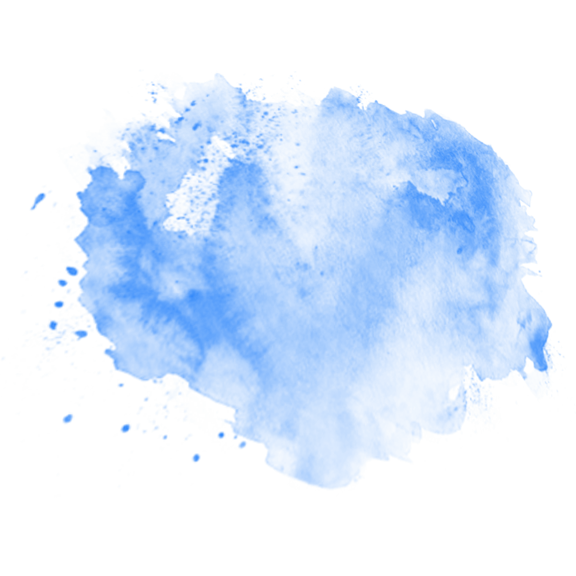 ¿cuál sería su diagnóstico para este paciente?
[Speaker Notes: Notas del Ponente
Esta plantilla puede ser utilizada para agregar sus propios casos de pacientes al programa. Haga la pregunta mostrada en la diapositiva para estimular el debate.]
Diagnóstico
Describir el diagnóstico
[Speaker Notes: Notas del Ponente
Esta plantilla puede ser utilizada para agregar sus propios casos de pacientes al programa.]
Pregunta de discusión
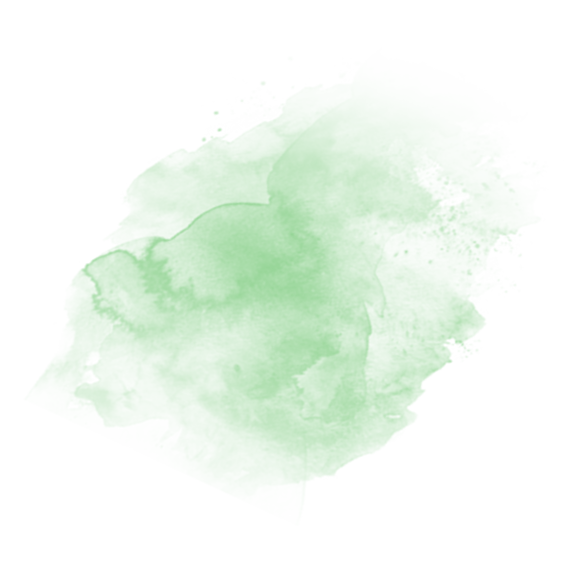 ¿qué estrategia de tratamiento recomendaría usted?
[Speaker Notes: Notas del Ponente
Esta plantilla puede ser utilizada para agregar sus propios casos de pacientes al programa. Haga la pregunta mostrada en la diapositiva para estimular el debate.]
Plan de tratamiento
Listar los componentes farmacológicos y no farmacológicos de la estrategia de manejo
[Speaker Notes: Notas del Ponente
Esta plantilla puede ser utilizada para agregar sus propios casos de pacientes al programa.]
Seguimiento y respuesta al tratamiento
Describir el dolor, la función, los efectos adversos, etc. en la siguiente visita
[Speaker Notes: Notas del Ponente
Esta plantilla puede ser utilizada para agregar sus propios casos de pacientes al programa.]
Plantilla de caso: Pregunta de discusión
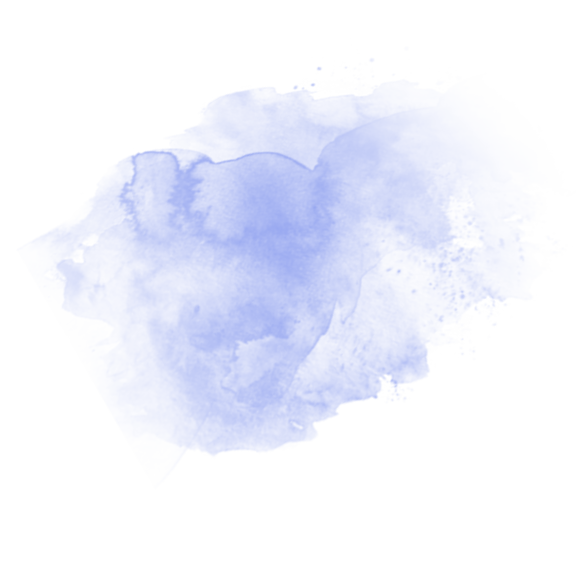 ¿haría algún cambio a la terapia o  realizaría investigaciones adicionales?
[Speaker Notes: Notas del Ponente
Esta plantilla puede ser utilizada para agregar sus propios casos de pacientes al programa. Haga la pregunta mostrada en la diapositiva para estimular el debate.]
Otras investigaciones
Listar los resultados de las investigaciones adicionales, si aplica
[Speaker Notes: Notas del Ponente
Esta plantilla puede ser utilizada para agregar sus propios casos de pacientes al programa.]
Cambios al tratamiento
Describir los cambios a la terapia, si aplica
[Speaker Notes: Notas del Ponente
Esta plantilla puede ser utilizada para agregar sus propios casos de pacientes al programa.]
Conclusión
Describir dolor, función, efectos adversos, etc. en la siguiente visita
[Speaker Notes: Notas del Ponente
Esta plantilla puede ser utilizada para agregar sus propios casos de pacientes al programa.]
Escenarios de “qué pasa si”
Cómo cambia tu diagnóstico/ estrategia de tratamiento si…
Liste los escenarios de que pasa si
[Speaker Notes: Notas del Ponente
Esta plantilla puede ser utilizada para agregar sus propios casos de pacientes al programa
Es posible que desee agregar escenarios de “qué pasaría si” para promover la consideración de escenarios clínicos alternativos y desencadenar una discusión.]